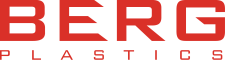 РОССИЙСКОЕ ПРОИЗВОДСТВЕННОЕ ПРЕДПРИЯТИЕ
ПО ИЗГОТОВЛЕНИЮ ИЗДЕЛИЙ ИЗ ПЛАСТМАСС
ООО «БЕРГ МОЛД»
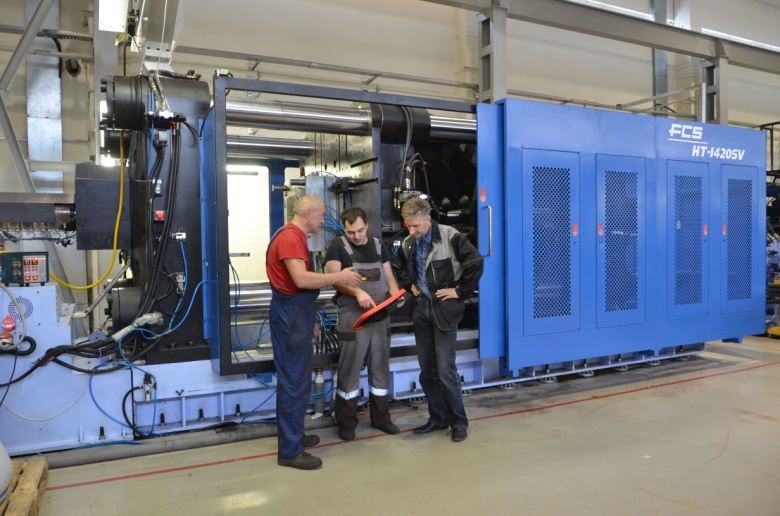 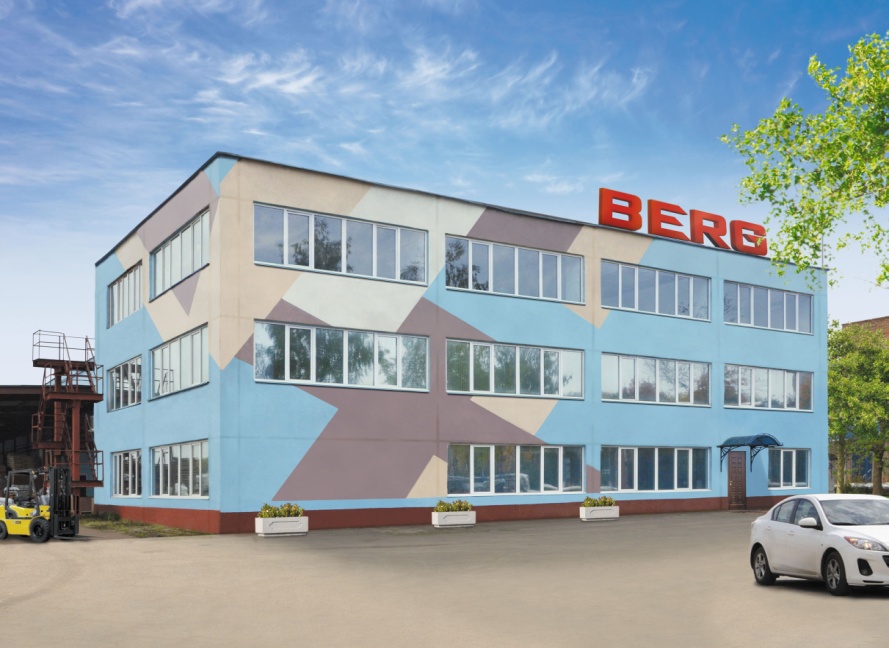 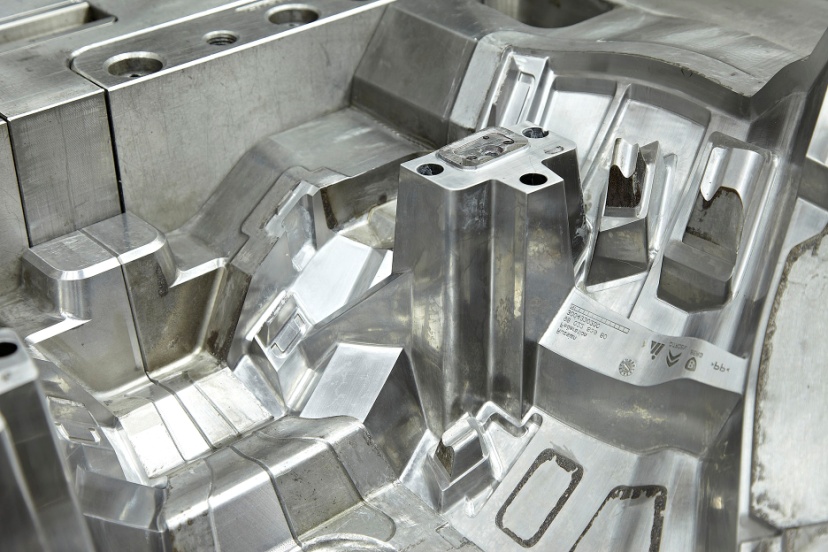 2019
Литье изделий из пластмасс в России
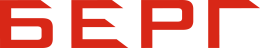 ПРОИЗВОДСТВО ИЗДЕЛИЙ ИЗ ПЛАСТМАСС.
КАЧЕСТВО. ОПЫТ. ПРОФЕССИОНАЛИЗМ
Завод БЕРГ МОЛД — современное российское высокотехнологичное предприятие по литью изделий из пластмасс.
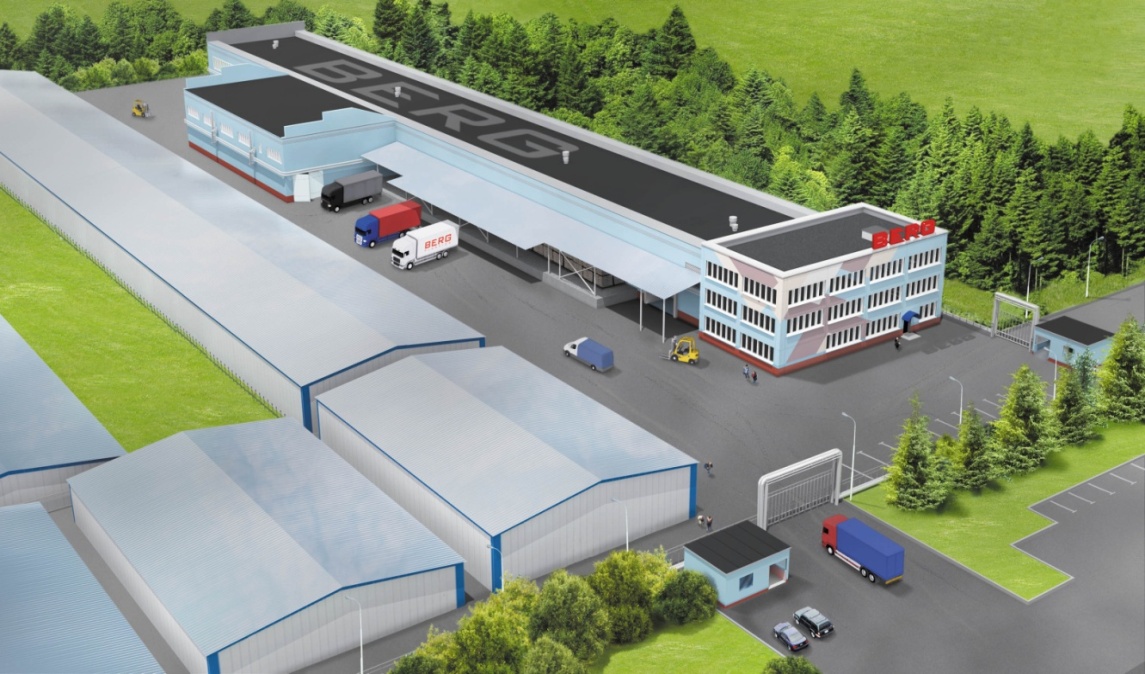 У нас в активе
  Собственные производственные площади
  Новое высокопроизводительное оборудование
  Квалифицированный штат специалистов
 Долгосрочные контракты с крупными заказчиками
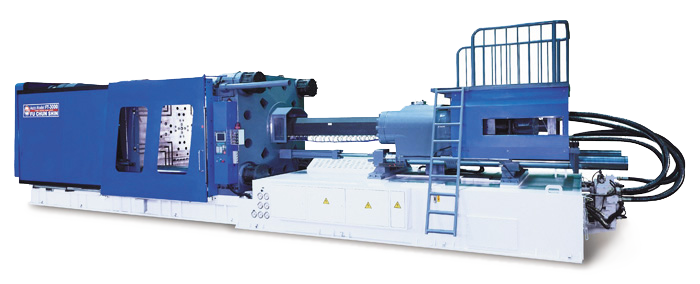 1,5 га
Собственная
Обустроенная территория
с развитой инженерной инфраструктурой
6 000м2
Производственные, складские
и административные площади
2
ООО «БЕРГ МОЛД» 2019. Все права защищены.
Литье изделий из пластмасс в России
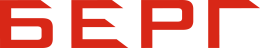 ПОЛНЫЙ ЦИКЛ РАБОТ:
ОТ ПРОЕКТИРОВАНИЯ ДО ПОСТАВКИ ИЗДЕЛИЙ НА СКЛАД ЗАКАЗЧИКА
1. ПРОЕКТИРОВАНИЕ ИЗДЕЛИЙ
3. ЛИТЬЕ ИЗДЕЛИЙ ИЗ ПЛАСТМАСС
Собственный конструкторский отдел. Инженеры - конструкторы с опытом работы более 20 лет тщательно создают модель будущего изделия, что обеспечивает
в дальнейшем качество серийной продукции.
Производство BERG оснащено высокопроизводительными термопластавтоматами
с усилием смыкания 100 –1420 тонн и весом  впрыска более 7  кг.
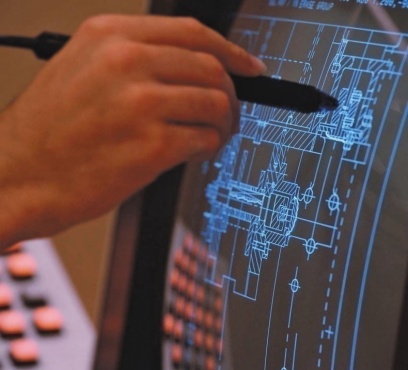 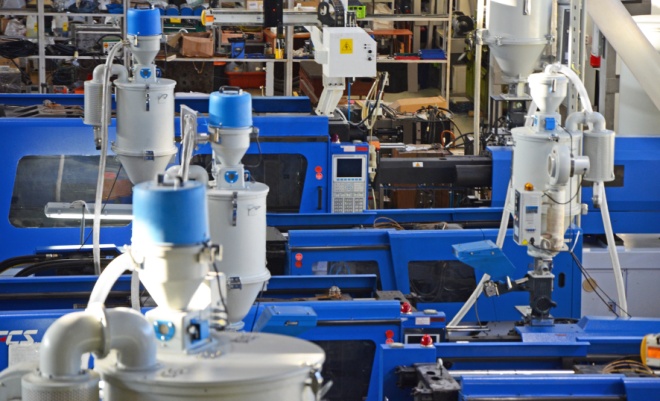 2. ИЗГОТОВЛЕНИЕ ПРЕСС-ФОРМ
4. ХРАНЕНИЕ, ЛОГИТИКА, ДОСТАВКА
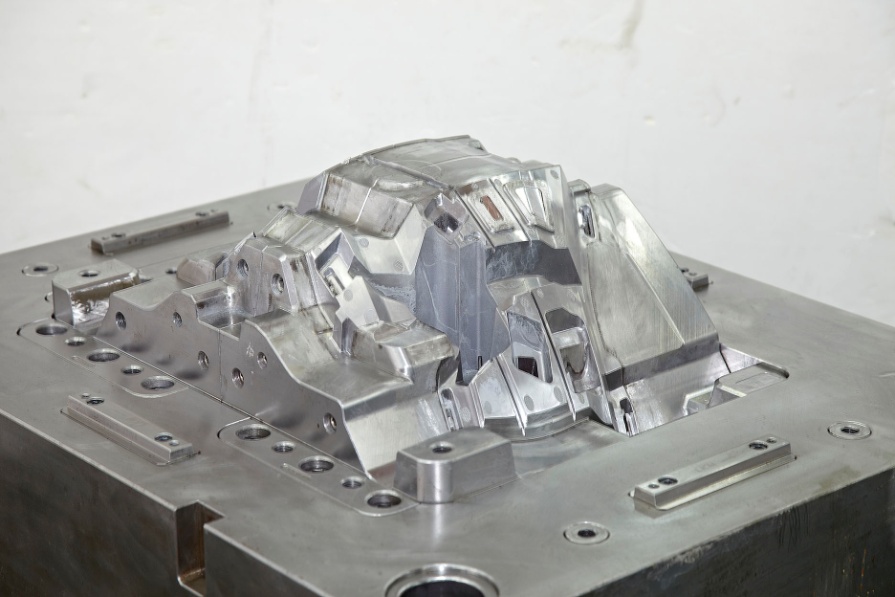 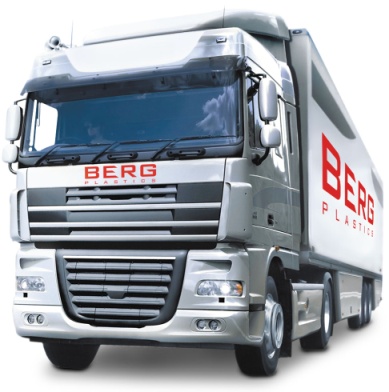 Значительный опыт изготовления как простых,
так и сложных пресс-форм
с большим количеством поднутрений и карманов,
а также горячеканальных пресс-форм.
На территории завода расположены обустроенные складские помещения.
В нашем распоряжении есть собственный автопарк грузового транспорта.
3
ООО «БЕРГ МОЛД» 2019. Все права защищены.
Литье изделий из пластмасс в России
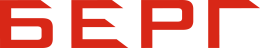 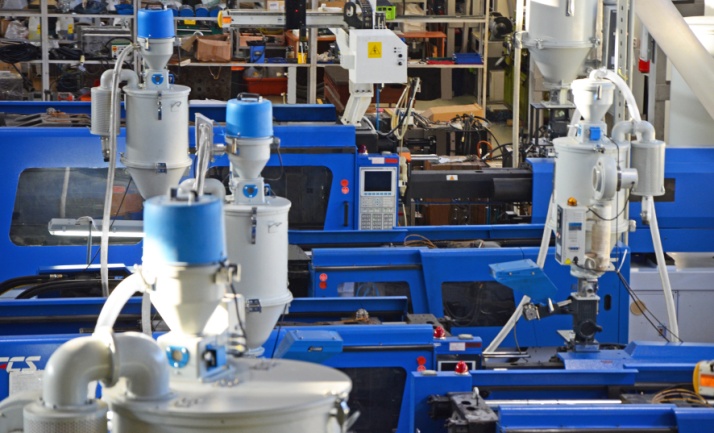 ПРОИЗВОДСТВО  БЕРГ МОЛД.
ПЕРЕДОВЫЕ ТЕХНОЛОГИИ
И НОВОЕ СОВРЕМЕННОЕ ОБОРУДОВАНИЕ.
Производство BERG оснащено высокопроизводительными термопластавтоматами с усилием смыкания 100–1420 тонн.

Оборудование позволяет производить методом литья под давлением изделия из пластмасс широкого диапазона от мелких, весом 0,001 кг. до крупных, весом более 7 кг.

Все литьевые машины работают в автоматическом режиме 
и оснащены роботами-манипуляторами для извлечения изделий 
из пресс-формы.

Использование нового оборудования позволяет минимизировать продолжительность цикла литья и обеспечить высокий уровень качества.
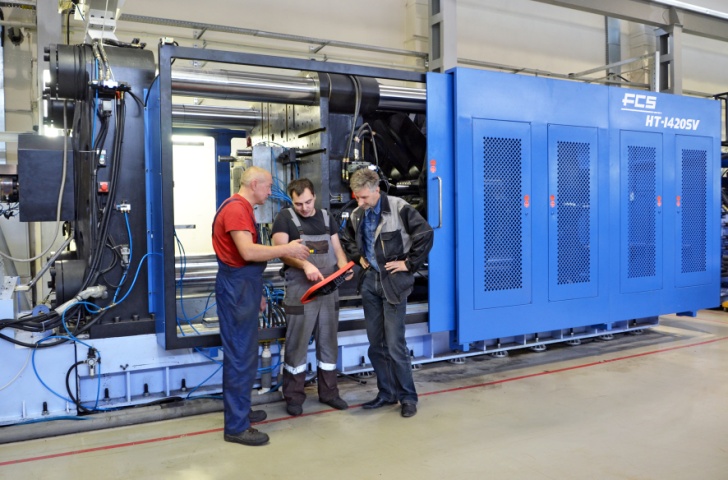 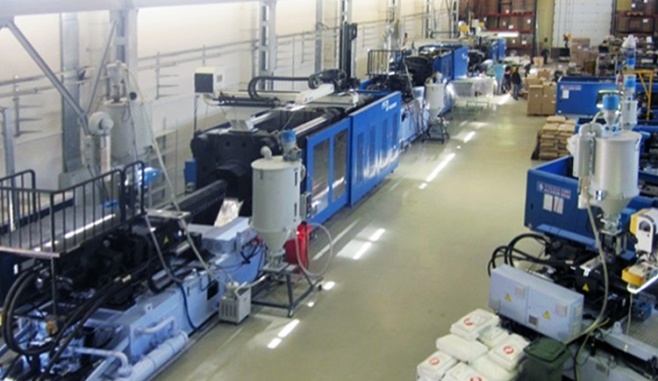 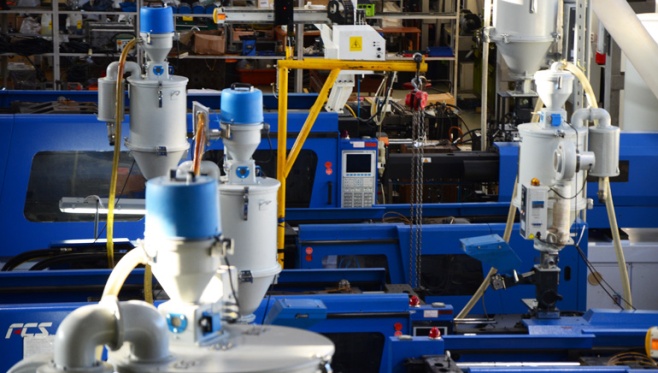 4
ООО «БЕРГ МОЛД» 2019. Все права защищены.
Литье изделий из пластмасс в России
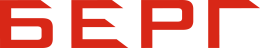 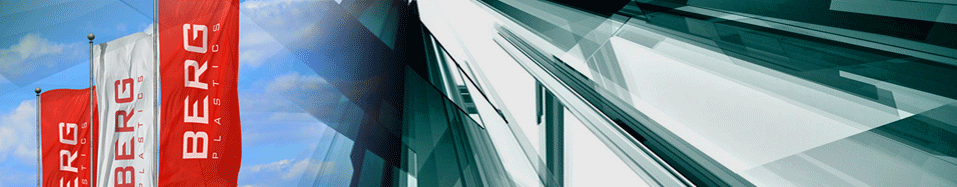 СИСТЕМА МЕНЕДЖМЕНТА КАЧЕСТВА
НА ПРЕДПРИЯТИИ БЕРГ.
КОНТРОЛЬ КАЧЕСТВА.
ИНСТРУМЕНТЫ ГАРАНТИИ КАЧЕСТВА.
Система менеджмента качества внедрена и сертифицирована в феврале 2011 года на соответствие требованиям 
ГОСТ ISO 9001-2011 (ISO 9001-2008).
Производство ООО "БЕРГ МОЛД" успешно прошло технические аудиты компаний ИКЕА 
и МАГНА (автомобильная промышленность).
Начиная с 2011 года, ежегодно, компания БЕРГ МОЛД проходит процедуру проверки компанией ИКЕА на соответствие Стандарту IWAY «Минимальные требования к состоянию окружающей среды, условиям труда, социальным условиям» и Стандарту QWAY  «Система обеспечения качества поставщика» и одобрена как  поставщик детских изделий.
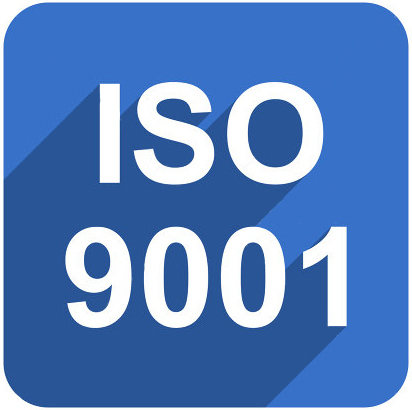 PPAP (Product Part Approval Process) 
Процесс Одобрения Производственной ЧастиMSA (Measurement System Analysis)
Анализ Измерительных Систем FMEA (Failure Mode and Effects Analysis)
Анализ Причин и Последствий ОтказовAPQP (Advanced Product Quality Planning)
Перспективное Планирование Качества ПродукцииSPC ( Statistical process control ) Статистическое Управление Процессами
5
ООО «БЕРГ МОЛД» 2019. Все права защищены.
Литье изделий из пластмасс в России
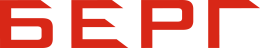 СОЦИАЛЬНАЯ ОТВЕТСТВЕННОСТЬ
ЭКОЛОГИЯ ПРОИЗВОДСТВА
И ЗАЩИТА ОКРУЖАЮЩЕЙ СРЕДЫ
Компания БЕРГ МОЛД вносит свой добровольный вклад в развитие общества в социальной, экономической и экологической сферах, связанный напрямую
с основной деятельностью компании.
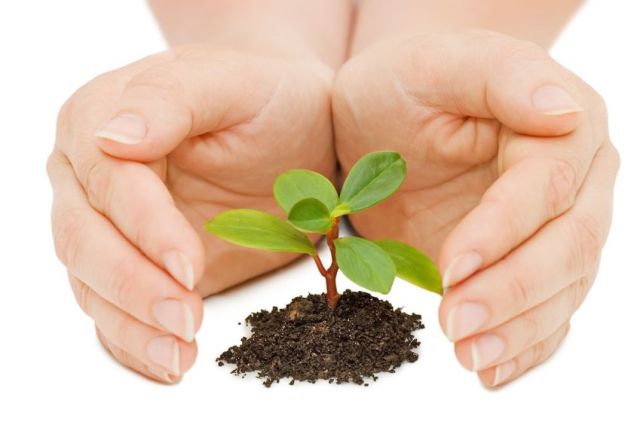 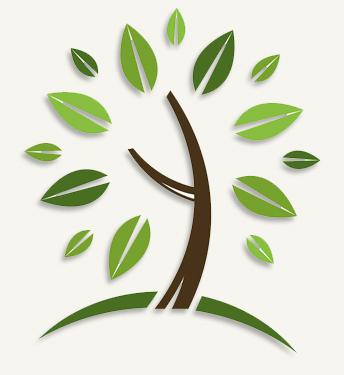 Производство БЕРГ МОЛД выполняет комплекс мероприятий по охране окружающей среды:
В процессе принятия решений мы основываемся
на этических принципах , моральных нормах
и ценностях.
проведение предварительного     
   экологического анализа;
 определение экологических аспектов 
   деятельности компании;
 определение воздействий на окружающую среду;
  установление экологических показателей;
  документирование обязательных процедур.
ООО «БЕРГ МОЛД» является стабильным работодателем 
Сергиево-Посадского района. Так же наша компания 
на постоянной основе курирует подшефные детские 
дома, проводит мероприятия и акции для ветеранов
и незащищенных слоев населения.
6
ООО «БЕРГ МОЛД» 2019. Все права защищены.
Литье изделий из пластмасс в России
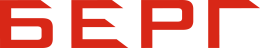 ПРОДУКЦИЯ, КОТОРУЮ МЫ ПРОИЗВОДИМ
Перечень продукции, изготавливаемой на заводе БЕРГ МОЛД -  более 1000 наименований.
Все изделия проверяются службой ОТК.
Разработка и изготовление элементов скрепления для ж/б шпал, активно применяются в РЖД.
ИЗДЕЛИЯ ДЛЯ АВТОМОБИЛЬНОЙ ПРОМЫШЛЕННОСТИ
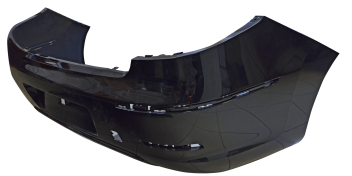 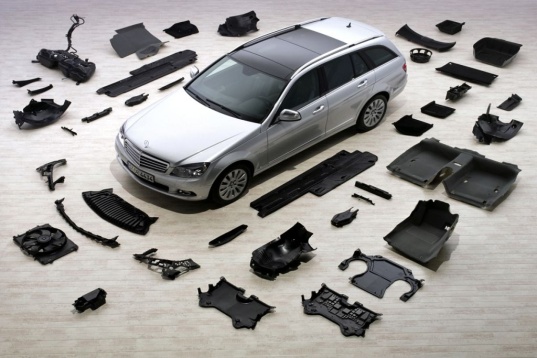 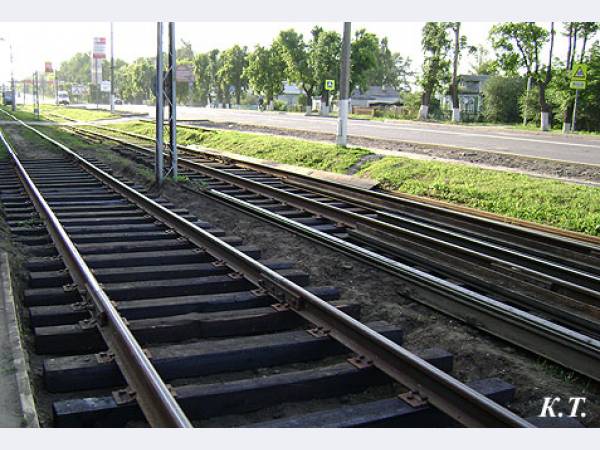 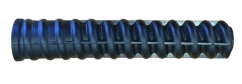 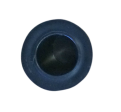 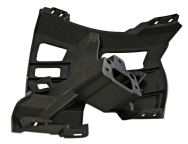 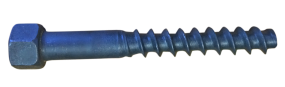 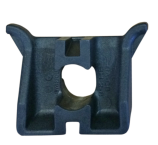 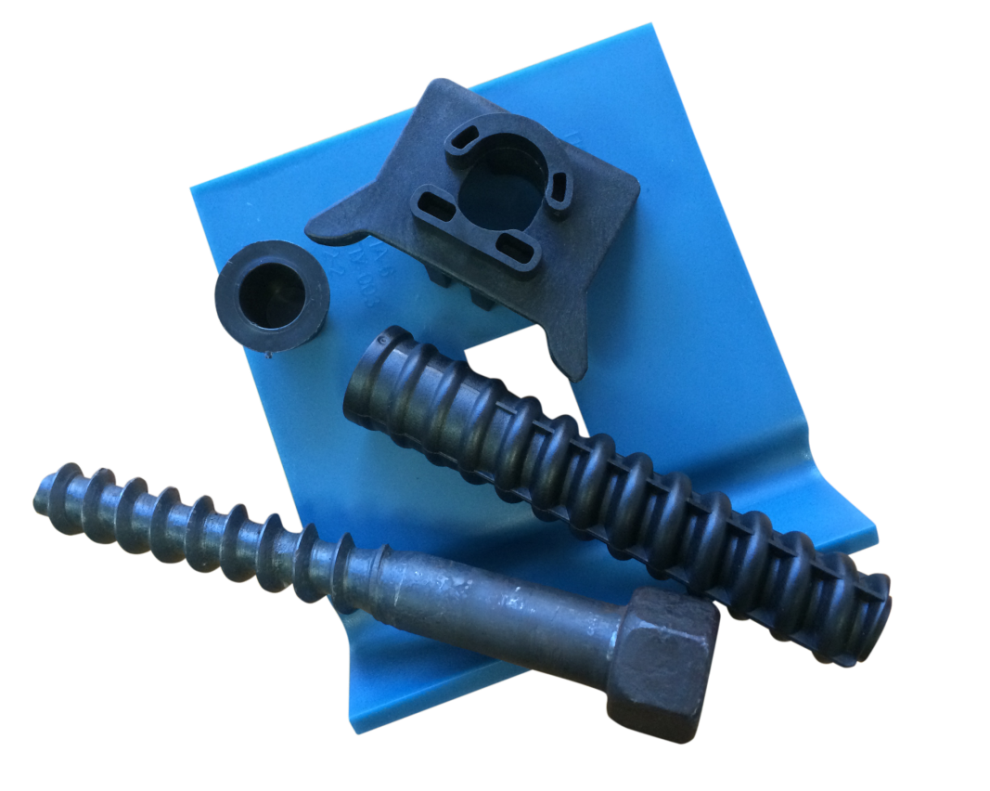 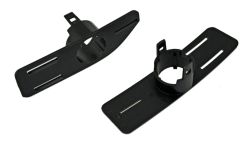 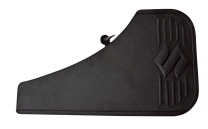 Производство комплектующих для эскалаторов, для метрополитена Москвы и Санкт-Петербурга
ДЕТАЛИ ОФИСНОЙ МЕБЕЛИ
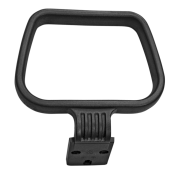 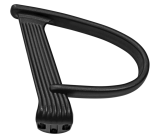 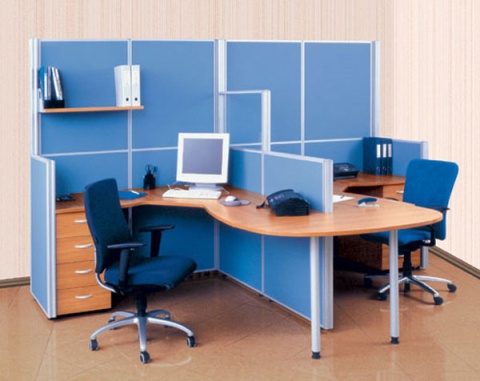 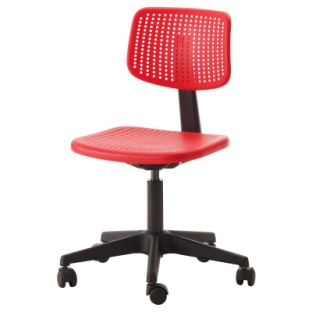 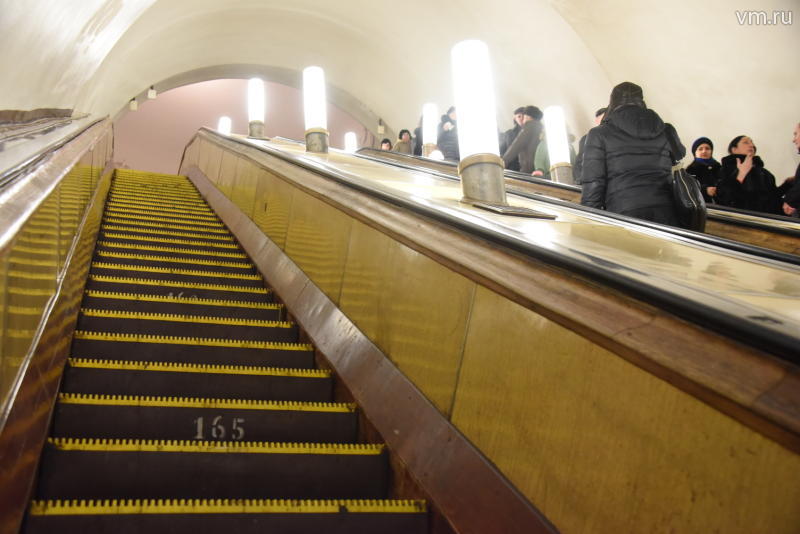 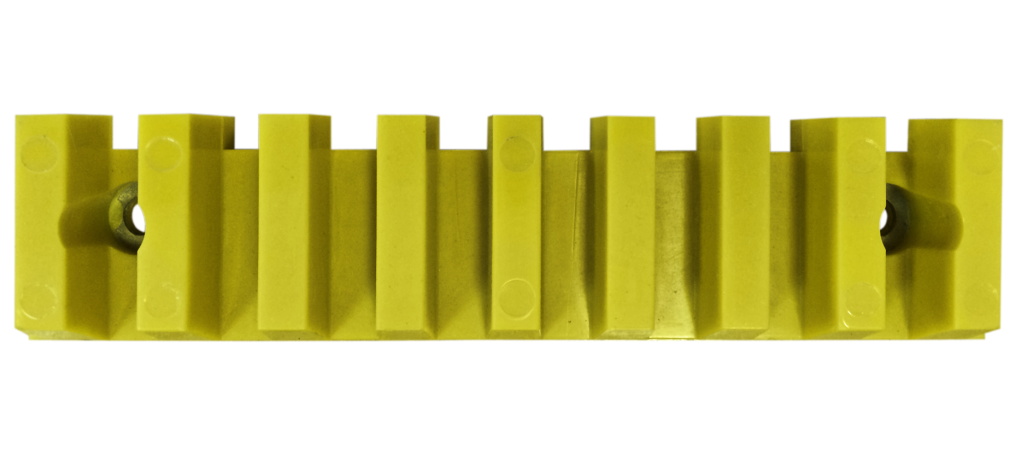 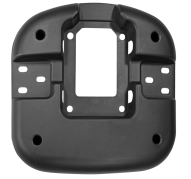 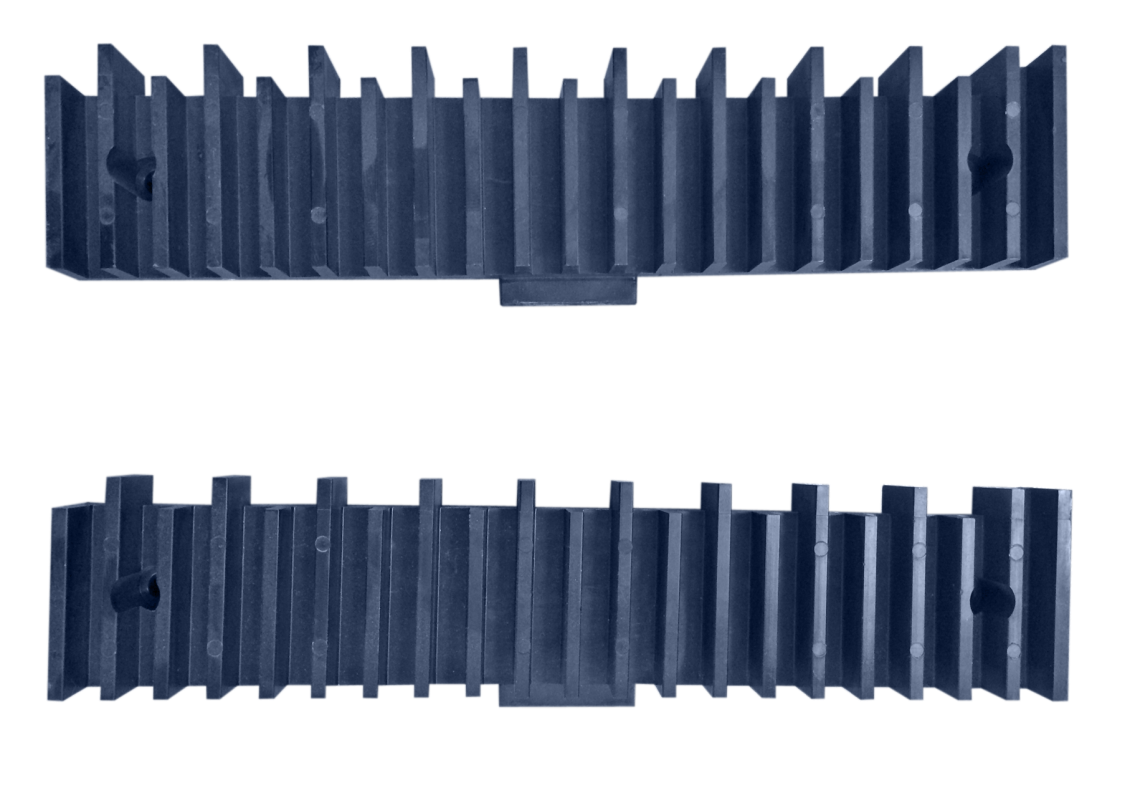 7
ООО «БЕРГ МОЛД» 2019. Все права защищены.
Литье изделий из пластмасс в России
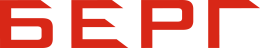 ИЗДЕЛИЯ МЕДИЦИНСКОГО НАЗНАЧЕНИЯ
ТОВАРЫ ДЛЯ ДЕТЕЙ
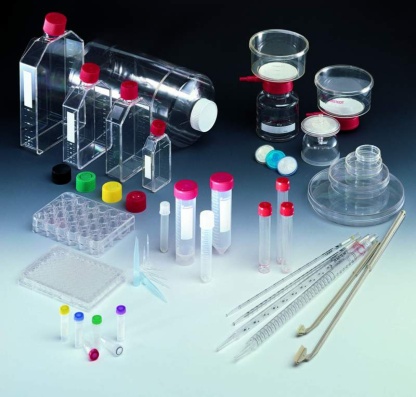 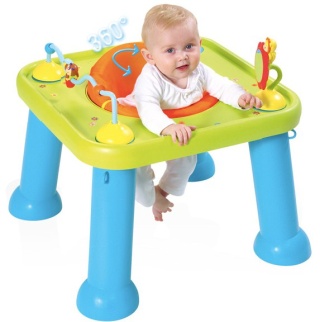 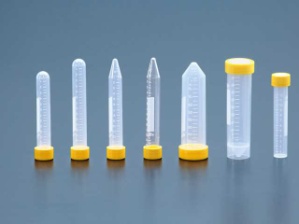 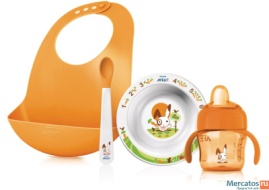 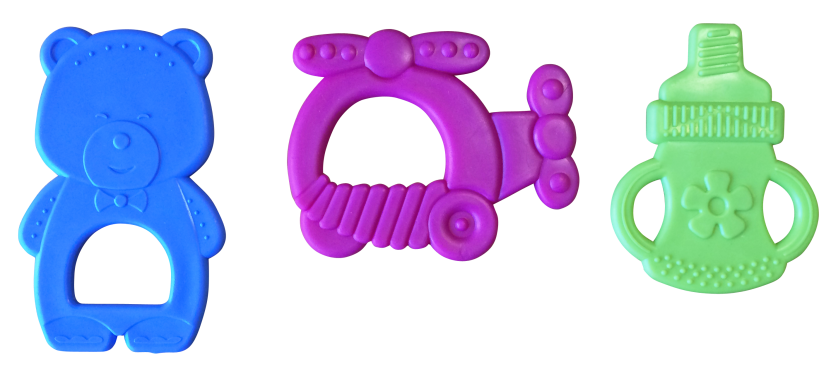 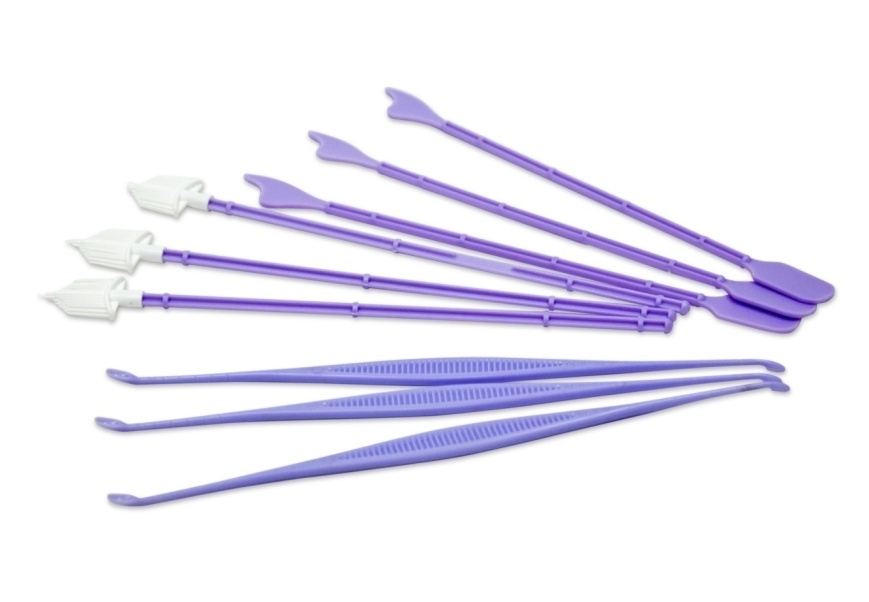 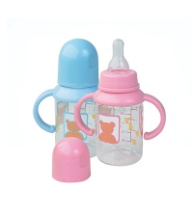 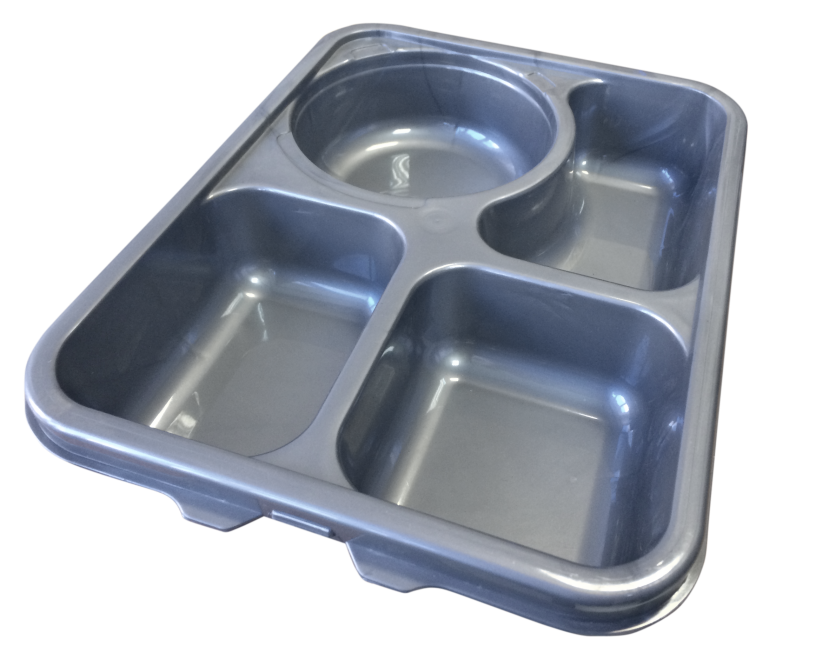 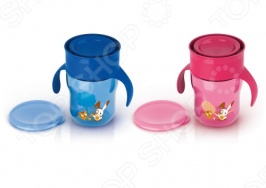 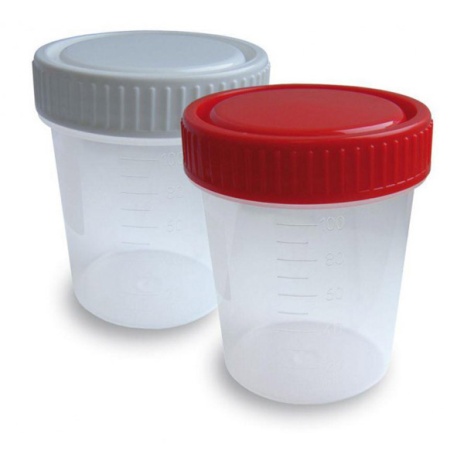 ИЗДЕЛИЯ ДЛЯ ЖКХ
ТОВАРЫ БЫТОВОГО НАЗНАЧЕНИЯ
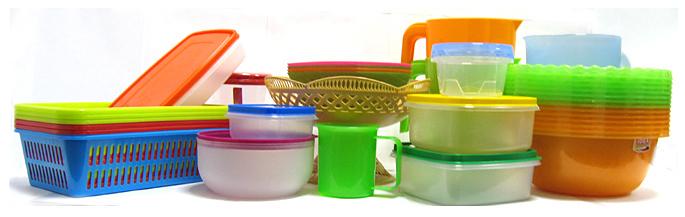 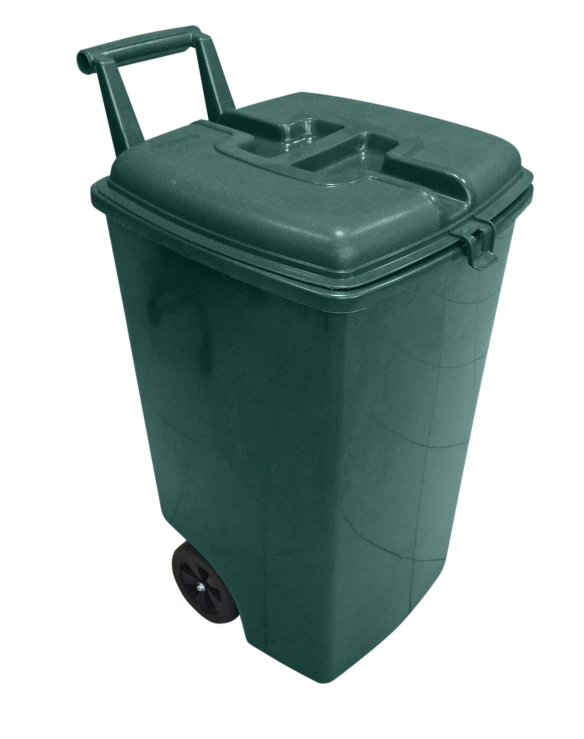 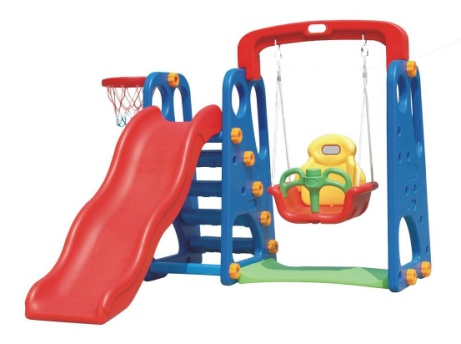 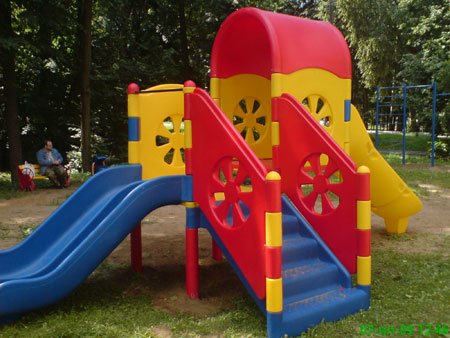 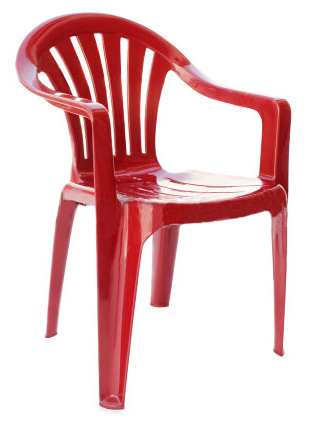 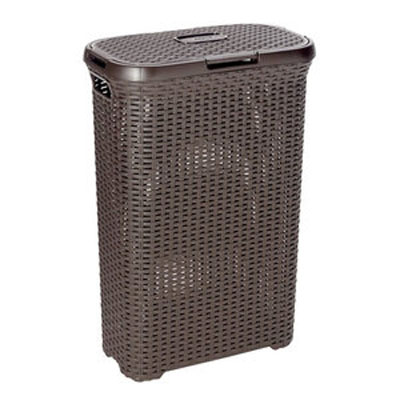 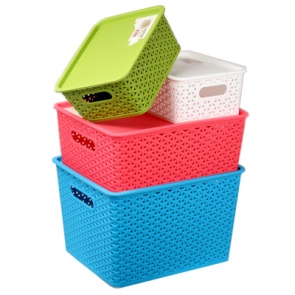 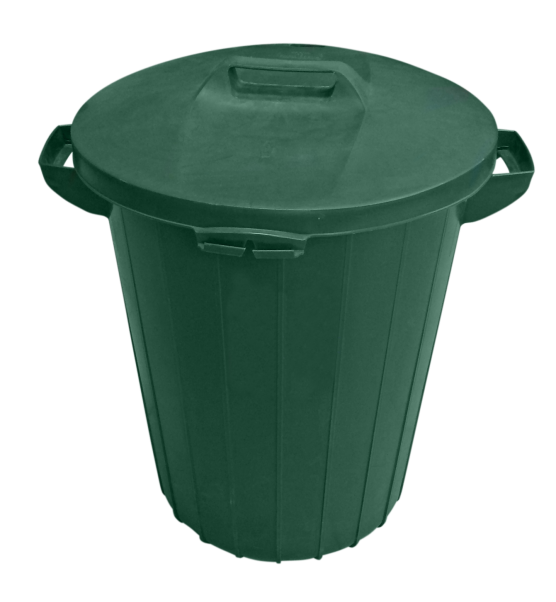 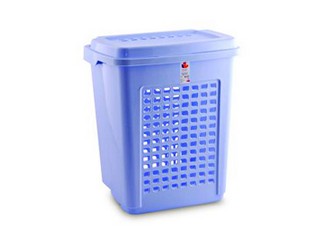 8
ООО «БЕРГ МОЛД» 2019. Все права защищены.
Литье изделий из пластмасс в России
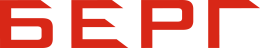 ПЛАСТИКОВЫЕ СИДЕНИЯ
ДЛЯ СТАДИОНОВ
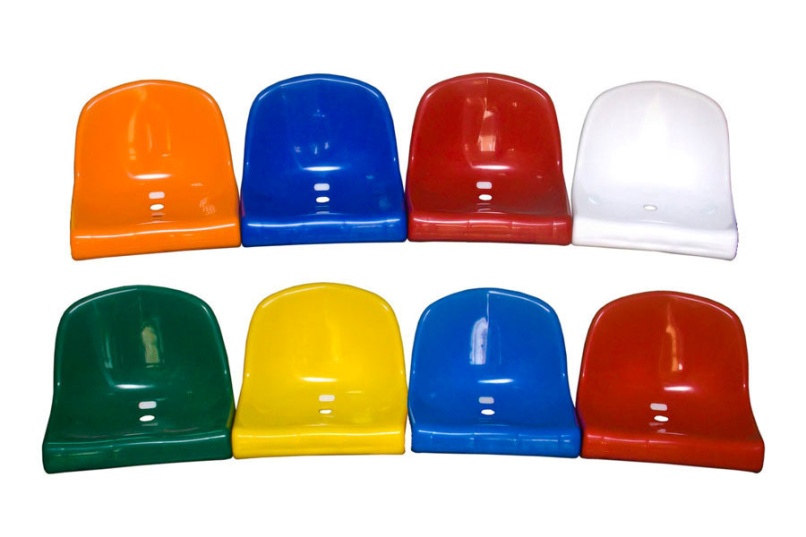 Возможность выбора 
любого цвета!

Гарантия на сохранение 
цвета от 5 лет
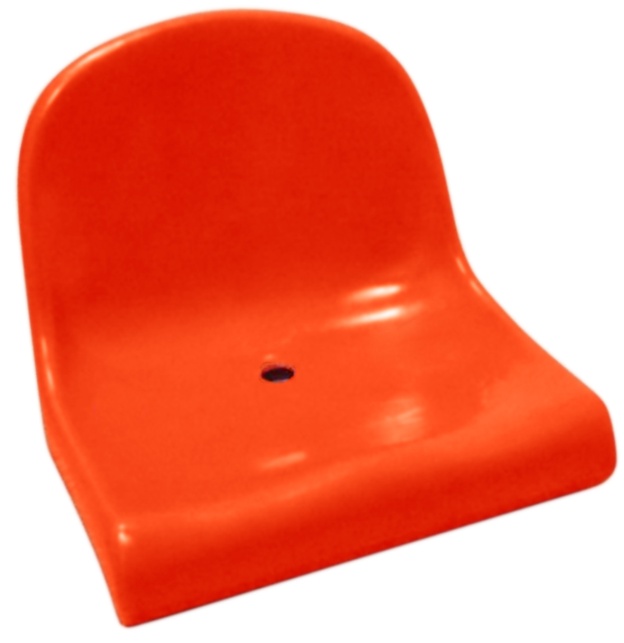 ИЗГОТОВИМ СИДЕНИЯ ПО ВАШИМ ТРЕБОВАНИЯМ
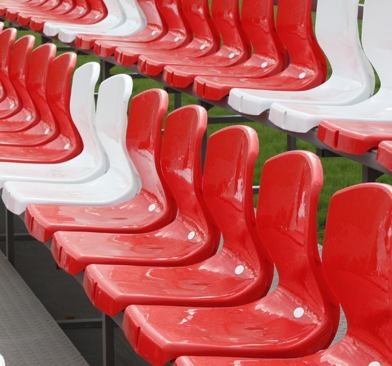 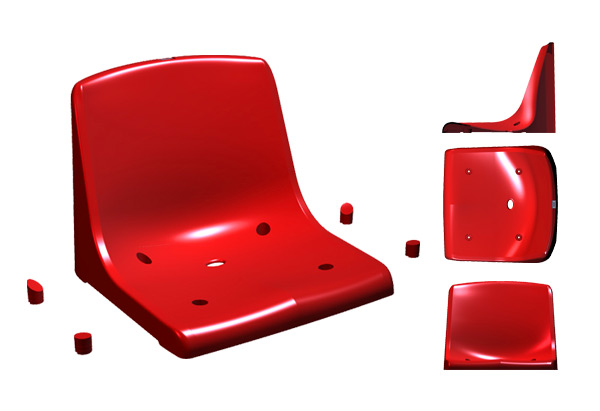 Крепление к горизонтальной или вертикальной стенке
Компактность, комфорт
Надежность 
Высокие эксплуатационные характеристики
Отверстие для стока дождевой воды
Температурный режим эксплуатации -40ºС – +50ºС
9
ООО «БЕРГ МОЛД» 2019. Все права защищены.
Литье изделий из пластмасс в России
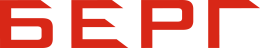 Примеры использования
ЗАЩИТНЫЕ КЕЙСЫ
ДЛЯ ВАЖНЫХ ЗАДАЧ
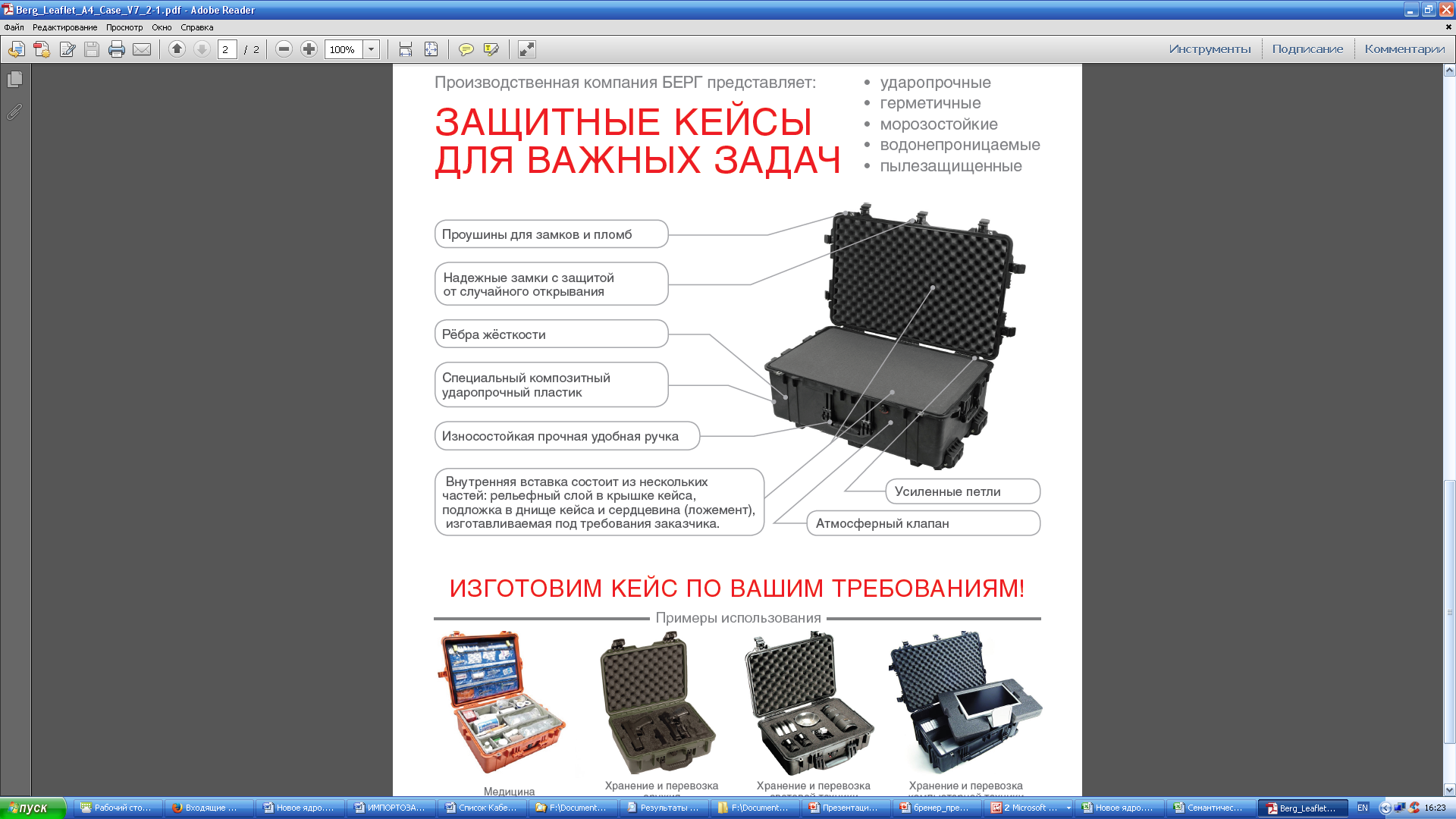 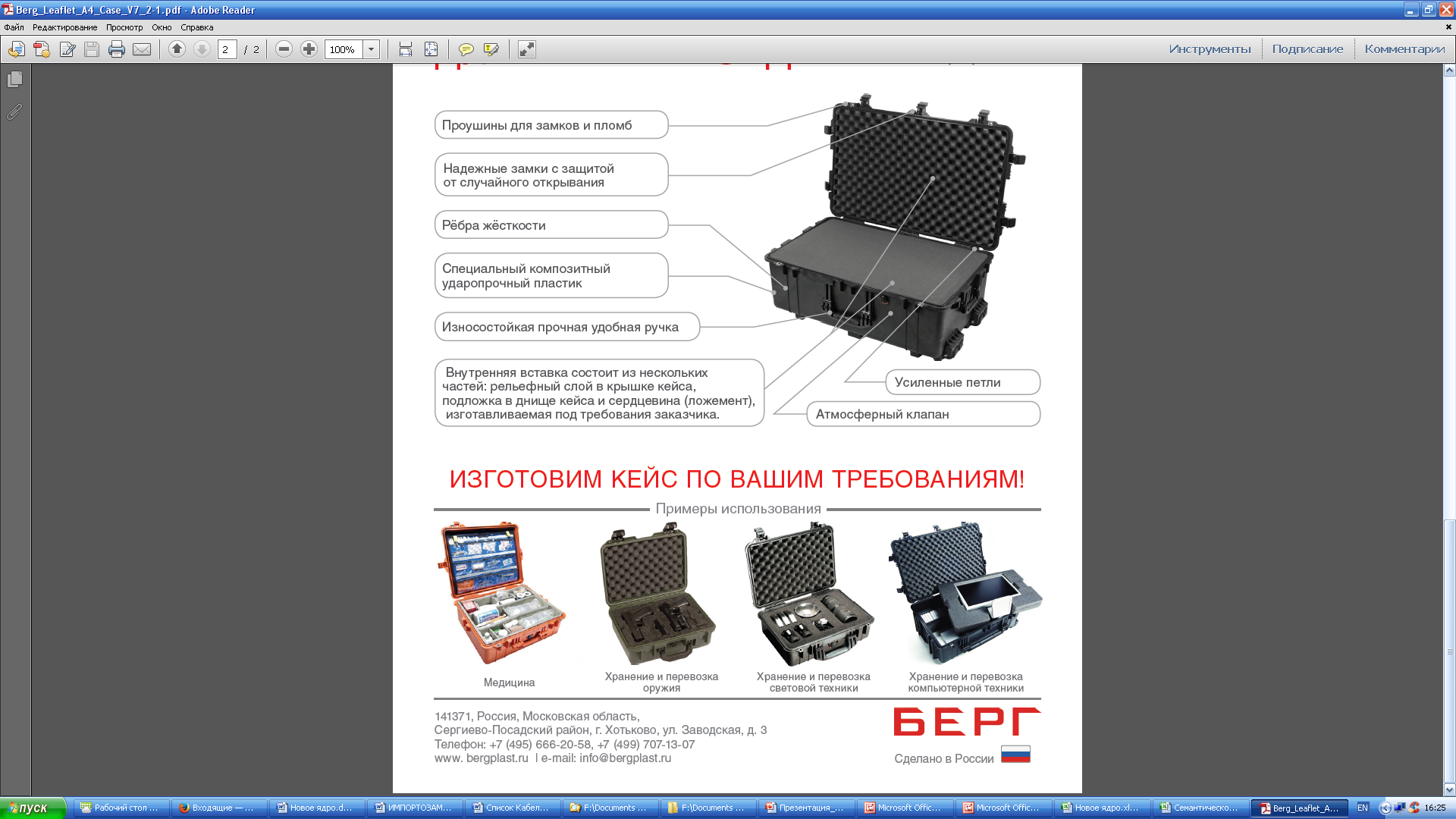 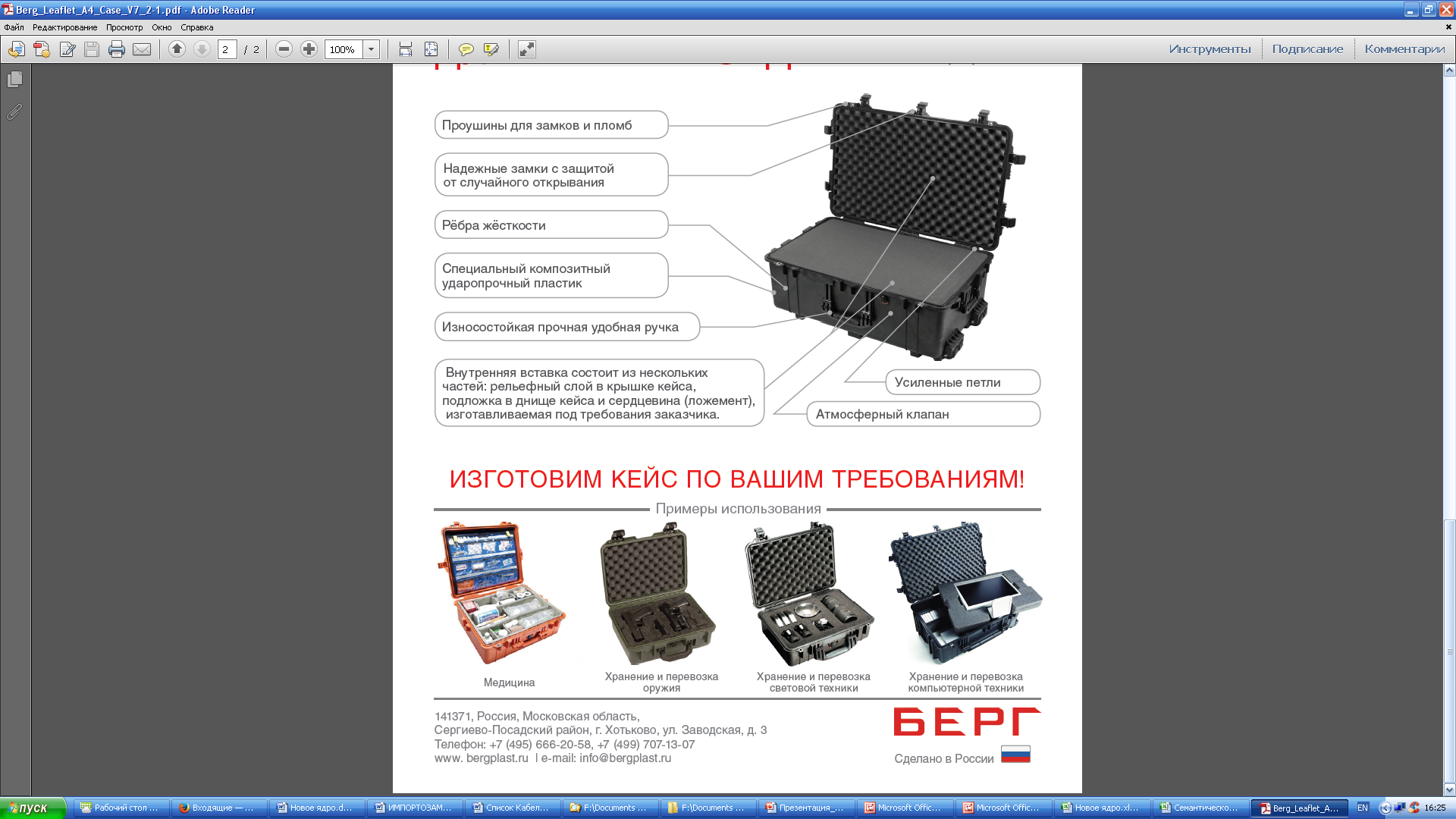 Хранение и перевозка 
оружия
Медицина
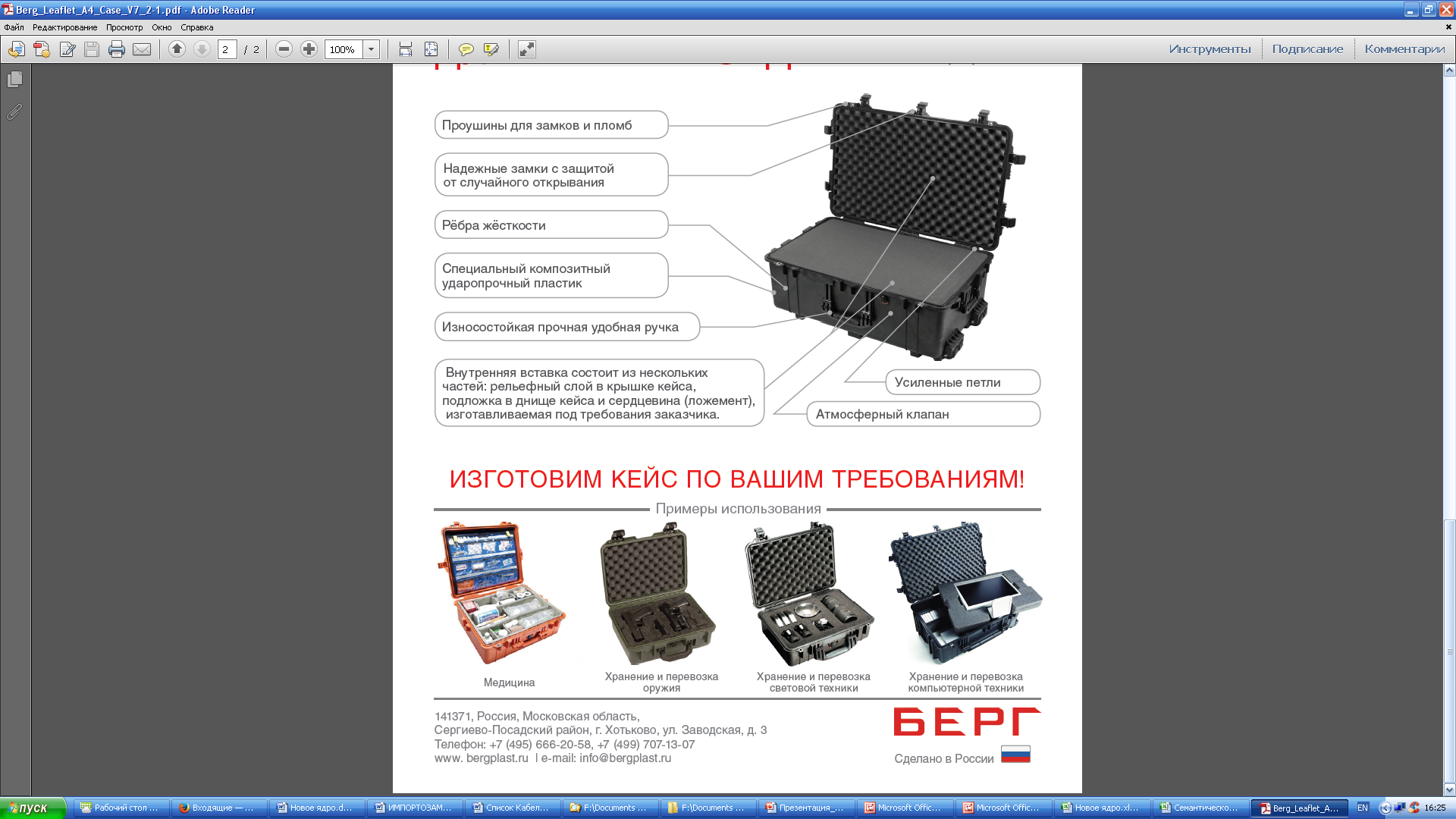 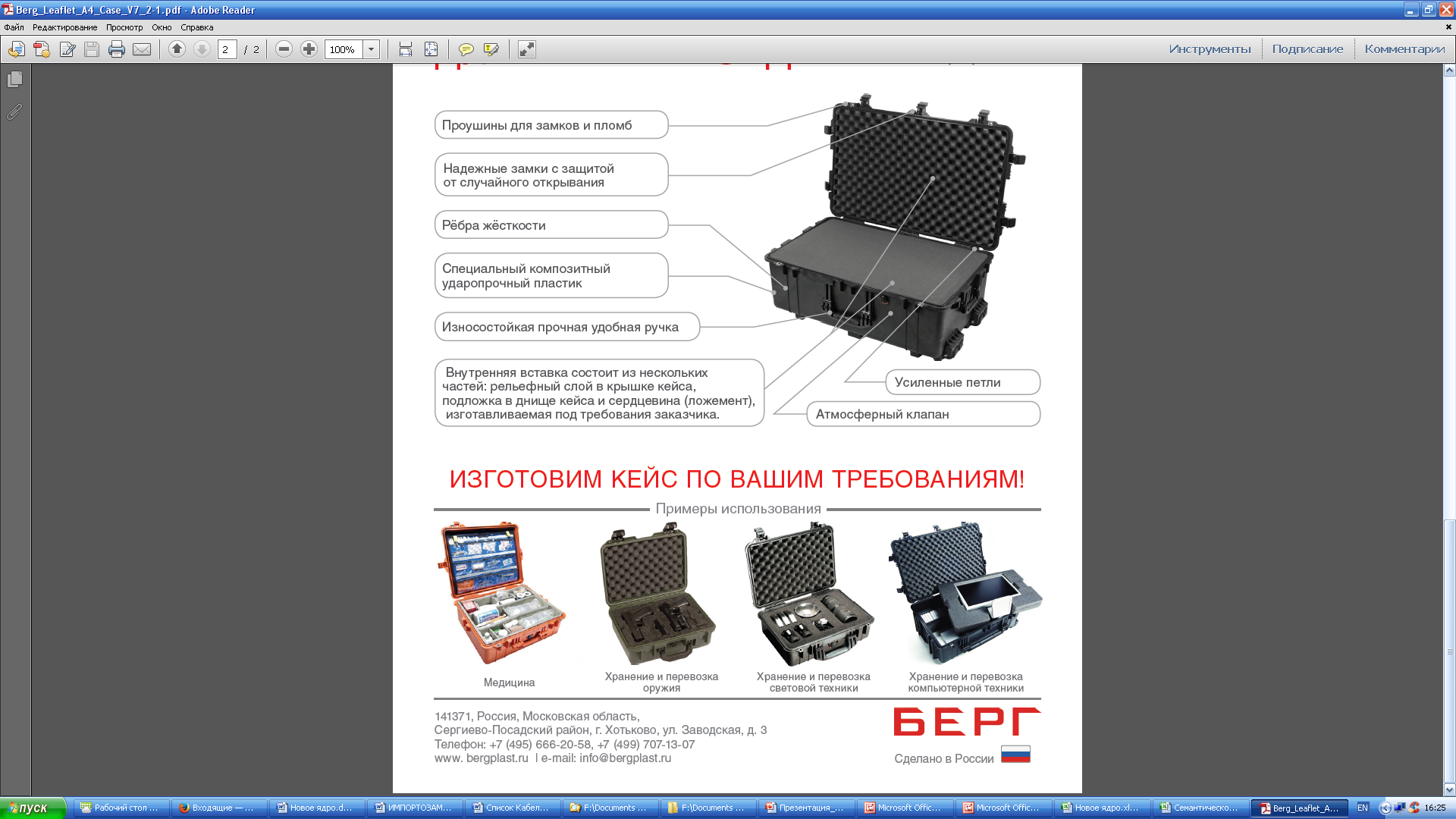 Хранение и перевозка 
световой техники
Хранение и перевозка 
компьютерной техники
ИЗГОТОВИМ КЕЙС ПО ВАШИМ ТРЕБОВАНИЯМ
10
ООО «БЕРГ МОЛД» 2019. Все права защищены.
Литье изделий из пластмасс в России
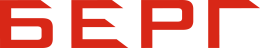 НАМ ДОВЕРЯЮТ
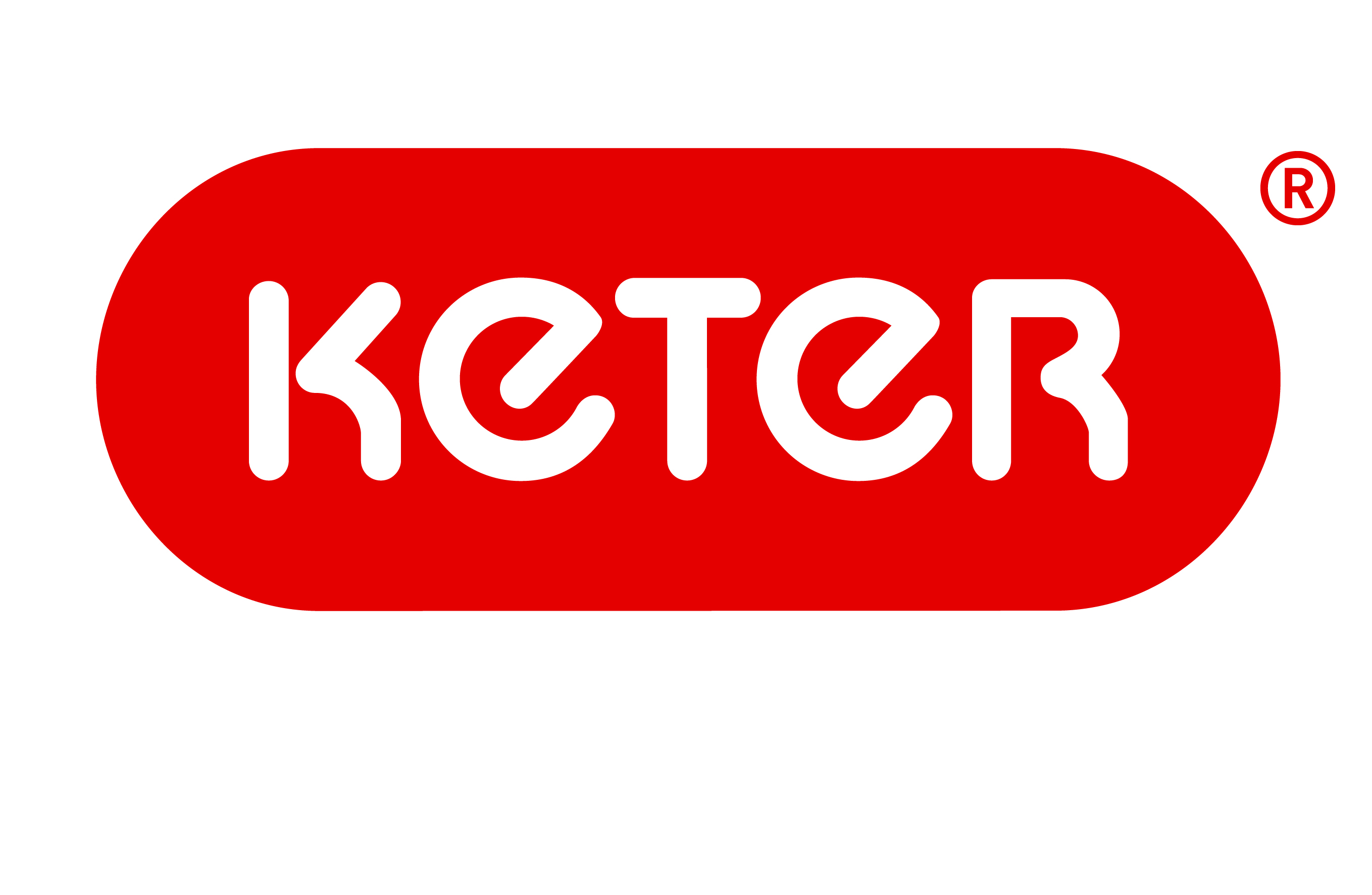 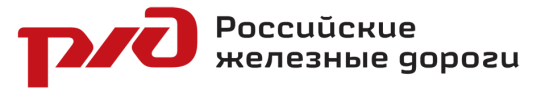 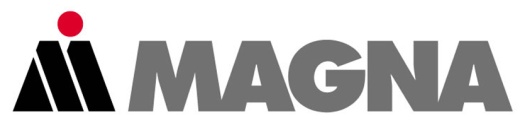 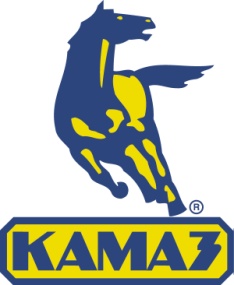 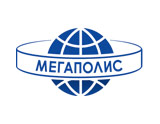 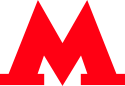 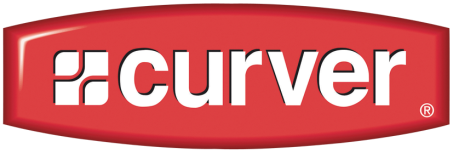 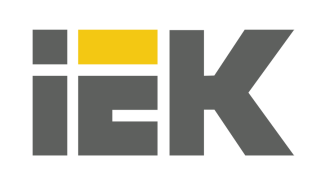 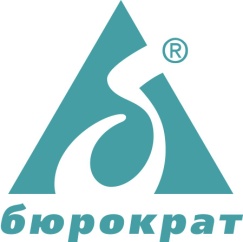 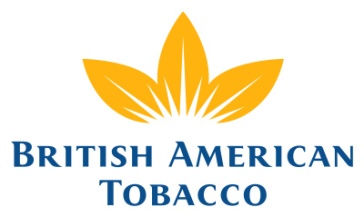 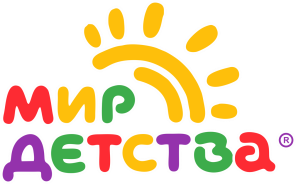 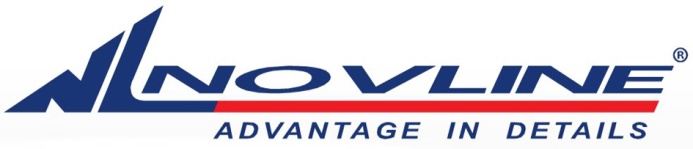 11
ООО «БЕРГ МОЛД» 2019. Все права защищены.
БЛАГОДАРИМ ЗА ВНИМАНИЕ !
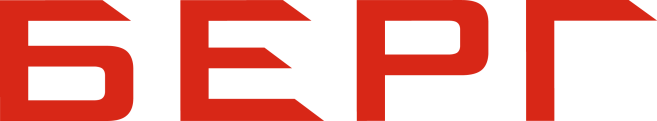 Контакты ООО «БЕРГ МОЛД»
141371, Россия, Московская область,
Сергиево-Посадский район, г. Хотьково, ул. Заводская, д. 3
Тел.: +7 (499) 707-13-07
www.bergplast.ru
12